hand à l’école
Mercredi 5 février 2025
Torcy gymnase du lac
Pierre Léoussoff  CPC chargé de l’EPS
30 mn APQLes dispositifs ailleurs dans le monde
Le ≪ daily mile ≫ : Initié en 2012 par la directrice d’une école écossaise, est désormais suivi par 4500 écoles maternelles et primaires dans plus de 40 pays, dont plus d’une centaine en France : elle consiste à courir chaque jour un mile (soit 1,6 km) en 15 minutes, à l’air libre, sans équipement ni tenue sportive.Les distances parcourues chaque jour sont additionnées sur une carte interactive.
Au Canada, Marche autour du monde dans le cadre du dispositif≪ DPA-Daily Physical Activity ≫ de nombreuses activités quotidiennessont présentées sous forme de jeux, dans ou hors la classe.
En Finlande ≪ Finnish Schools on the Move ≫ : 90 % des écoles finlandaises y participent sur la base du volontariat. Les élèves ont plusieurs temps d’activités motrices dans la journée :- en classe, des temps de détente et des exercices de relaxation pour développer l’attention ;- des récréations actives ;- des cours d’éducation physique et sportive.
La sédentarité progresse particulièrement chez les jeunes :
65% des 6-10 ans passent + 2 h/j devant un écran
En 40 ans, les jeunes ont perdu 25% de leurs capacités cardio-vasculaires
L’OMS recommande au moins 60 minutes d’activité physique par jour pour les enfants et les adolescents de 5 à 17 ans. Plus de 80% ne le font pas.
MISE EN OEUVRE DU DISPOSITIF
Les possibilités sont multiples :
 inscrire les 30’ par jour à son emploi du temps ;
15’ lors d’une récréation et 15’ à un autre moment de la journée (accueil du matin, temps méridien) ;
2 fois 15’ par jour avant ou après une récréation ;
3 fois 10’ par jour au retour en classe après les récréations et la pause méridienne ;
4 fois 7’ 30’’ (rituel, ponctuel selon les besoins, en prolongement de la récréation) ;
mixer plusieurs de ces possibilités.
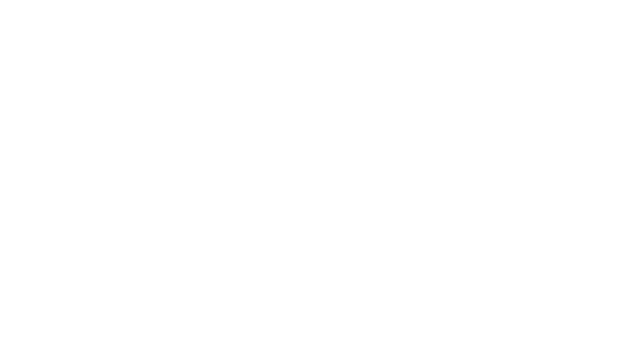 APQ : propositions d’activités jeux de ballon (hand)
Académie de Créteil et de Bordeaux
https://www.ac-creteil.fr/sites/ac_creteil/files/2022-09/daasop22-cart-handball-def-20059.pdf
https://www.ac-creteil.fr/sites/ac_creteil/files/2022-09/fiche-apq-lancer-20035.pdf
https://blogacabdx.ac-bordeaux.fr/eps47/wp-content/uploads/sites/135/2023/01/Pistes-pour-la-mise-en-oeuvre-des-30-min-APQ.pdf
Auto-évaluations
 Lors de la séquence, des activités d’auto-évaluation sont proposées aux élèves, notamment grâce à l’utilisation d’un portfolio individuel tout au long de la séquence. 
L’élève peut notamment en fin de séance se placer sur une maison de l’apprentissage (cf. Figure 6) qui lui permet de prendre conscience de l’évolution des apprentissages sur les différents objectifs visés. Ces auto-évaluations aident au développement de compétences psychosociales telles que : avoir conscience de soi, savoir prendre des décisions, avoir une pensée critique (Arwidson, 1997).
Enseigner et évaluer les compétences morales et civiques en EPS (revue EPS n° 387)Sept points clés de l’EMC
L’intérêt partagé
C’est le point de départ de toute mise en œuvre de compétences morales et civiques en EPS, lorsque l’enseignant fait adhérer les élèves à la réalisation d’un projet commun (un jeu, un défi, un spectacle, une rencontre sportive…).
La dépendance
En privilégiant une entrée par des situations de collaboration (travailler ensemble pour atteindre un objectif) et de coopération, on permet à chacun de prendre sa part, de contribuer au projet commun, avant d’instiller progressivement du défi ou de la compétition entre élèves.
L’organisation des groupes
Il paraît souhaitable d’évoluer de groupements choisis par les élèves (groupes affinitaires) vers des formes plus complexes (coopérer au sein de groupes non affinitaires), et de groupes restreints (binômes) vers des groupes plus importants (équipes).
La réciprocité, non-réciprocité
L’enseignant propose d’abord des situations réciproques et symétriques (par exemple des jeux d’échange au sein de binômes équilibrés) avant d’introduire des situations où les élèves vont s’enrichir de l’autre malgré ou grâce à ses différences.
Le temps de collaboration
L’enseignant joue d’abord sur un temps de collaboration bref pour proposer ensuite des situations où les élèves doivent travailler ensemble sur des temps de plus en plus longs et pérennes.
L’invention-guidage
Si un guidage strict est nécessaire pour la présentation et l’acquisition des règles minimales (sécurité, condition de l’action, mise en place des premières collaborations entre élèves, répartitions des rôles), progressivement, une place plus importante est accordée à l’initiative des élèves tant dans les apprentissages moteurs que dans, par exemple, le partage des rôle au sein des groupes (expression de choix).
Le jugement critérié
Les critères d’abord strictement observables et objectivables (par exemple, le respect d’une consigne ou d’une règle de sécurité, la participation individuelle et collective…) évolueront vers des paramètres se prêtant davantage à la discussion (le ressenti, le jugement, les émotions, les sentiments…) dans des formes ou modalités suffisamment précises pour être respectueuses et engageantes.